Health medical care
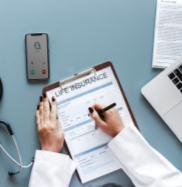 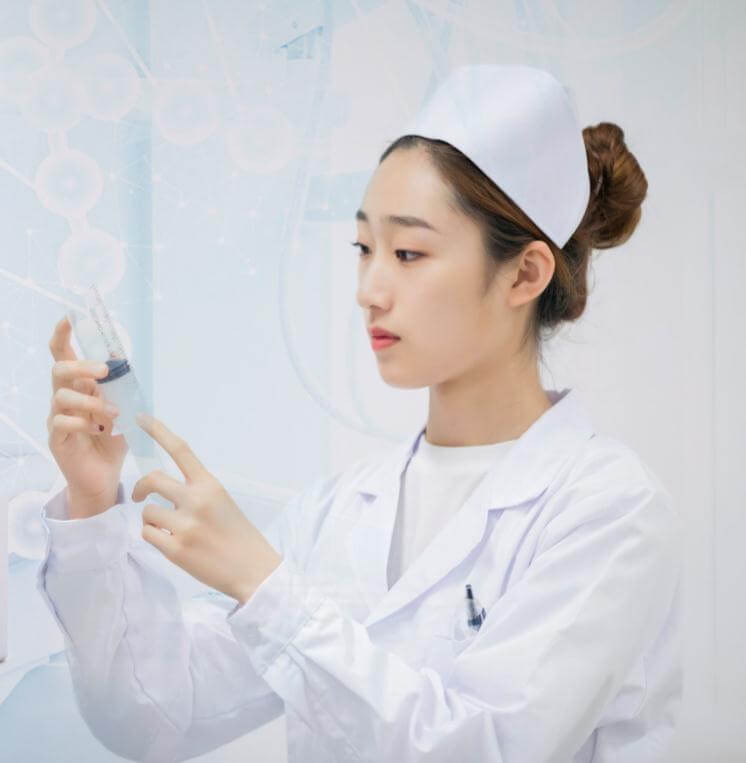 蓝色医疗PPT模板
Introduction of enterprise product publicity
主讲人：PPT818
演讲时间：20XX.05
点此输入内容或者复制您的内容在此，通过复制您的文本后，在此框中选择粘贴，并选择只保留文字点。
Health care
目录
catalogue
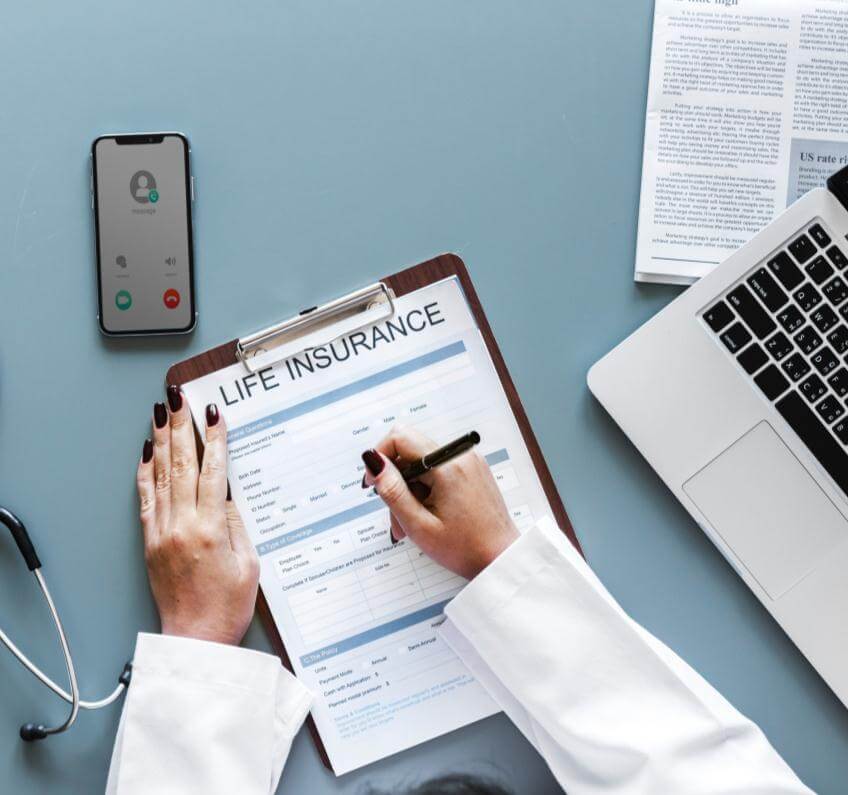 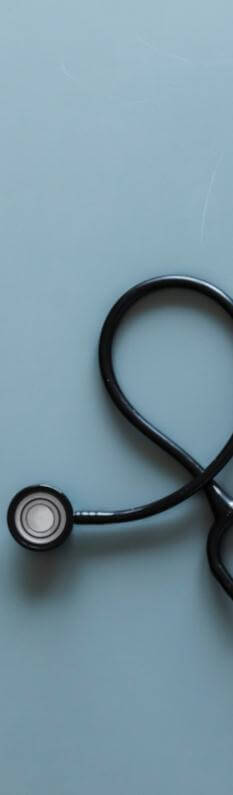 01
输入此处标题
Enter the title here
02
输入此处标题
Enter the title here
03
输入此处标题
Enter the title here
04
输入此处标题
Enter the title here
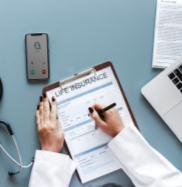 PART    01
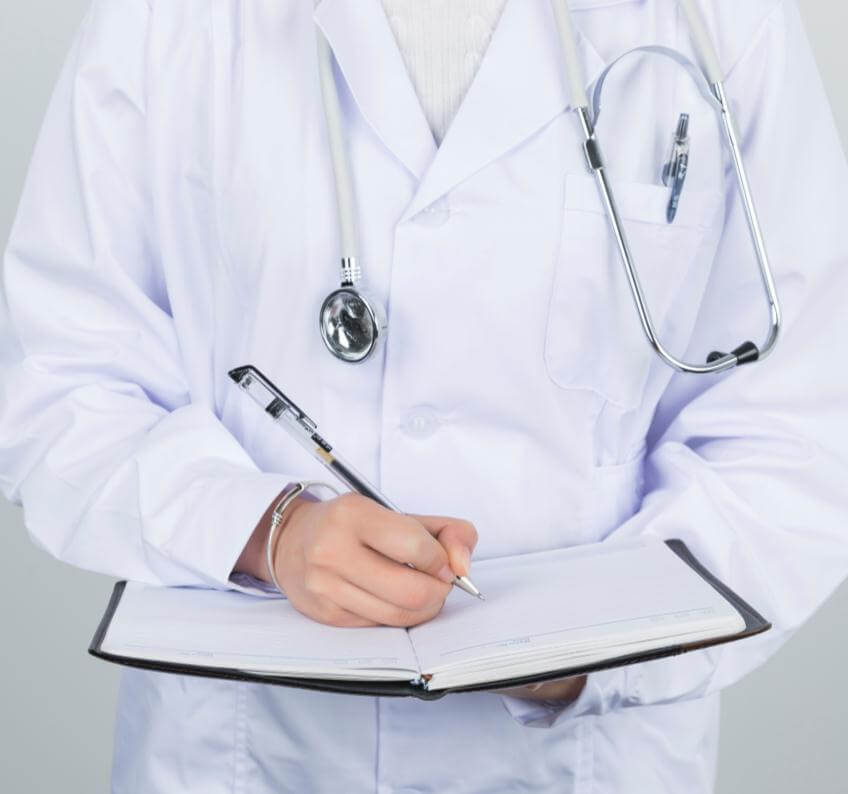 https://www.PPT818.com/
输入此处标题
Enter the title here
点此输入内容或者复制您的内容在此，通过复制您的文本后，在此框中选择粘贴，并选择只保留文字点。
输入此处标题
Enter the title here
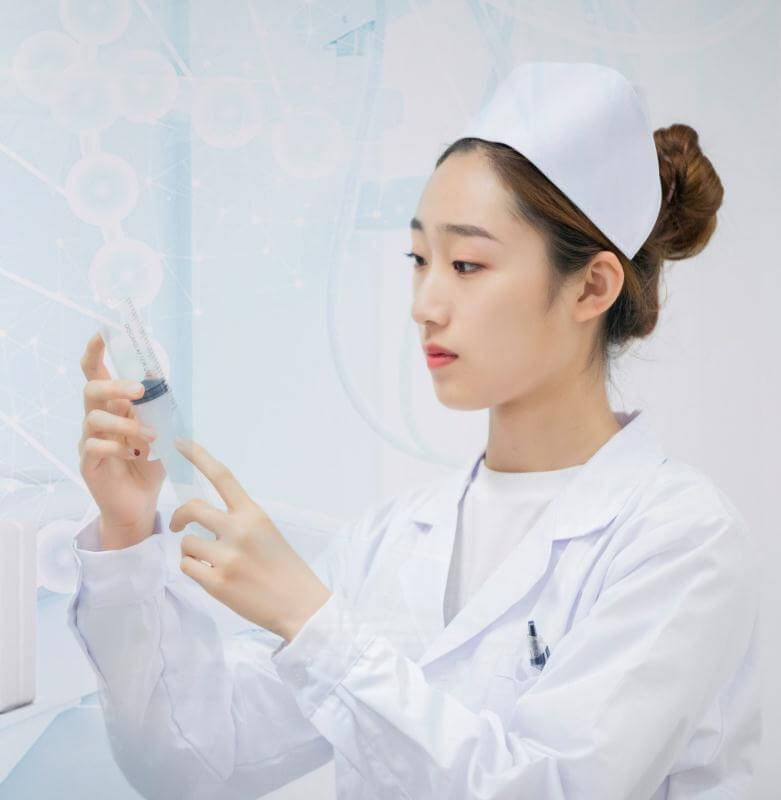 输入此处标题
点此输入内容或者复制您的内容在此，通过复制您的文本后，在此框中选择粘贴，并选择只保留文字点。
点此输入内容或者复制您的内容在此，通过复制您的文本后，在此框中选择粘贴，并选择只保留文字点。
输入此处标题
Enter the title here
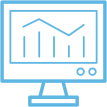 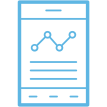 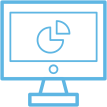 输入此处标题
点此输入内容或者复制您的内容在此，通过复制您的文本后。
输入此处标题
输入此处标题
点此输入内容或者复制您的内容在此，通过复制您的文本后。
点此输入内容或者复制您的内容在此，通过复制您的文本后。
输入此处标题
Enter the title here
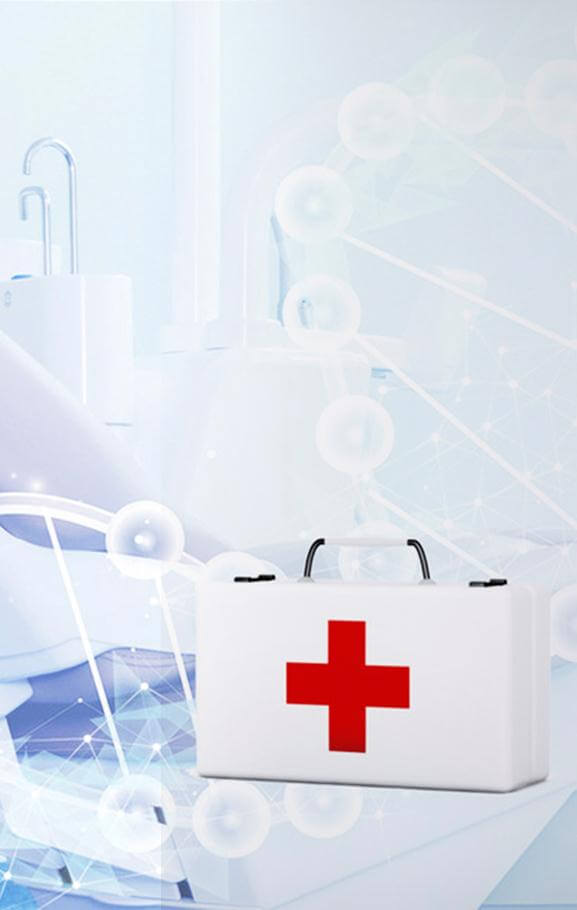 输入此处标题
输入此处标题
通过复制您的文本后，在此框中选择粘贴，并选择只保留文字点。
点此输入内容或者复制您的内容在此，通过复制您的文本后，在此框中选择粘贴，并选择只保留文字点。
点此输入内容或者复制您的内容在此，通过复制您的文本后，在此框中选择粘贴，并选择只保留文字点。
输入此处标题
通过复制您的文本后，在此框中选择粘贴，并选择只保留文字点。
输入此处标题
Enter the title here
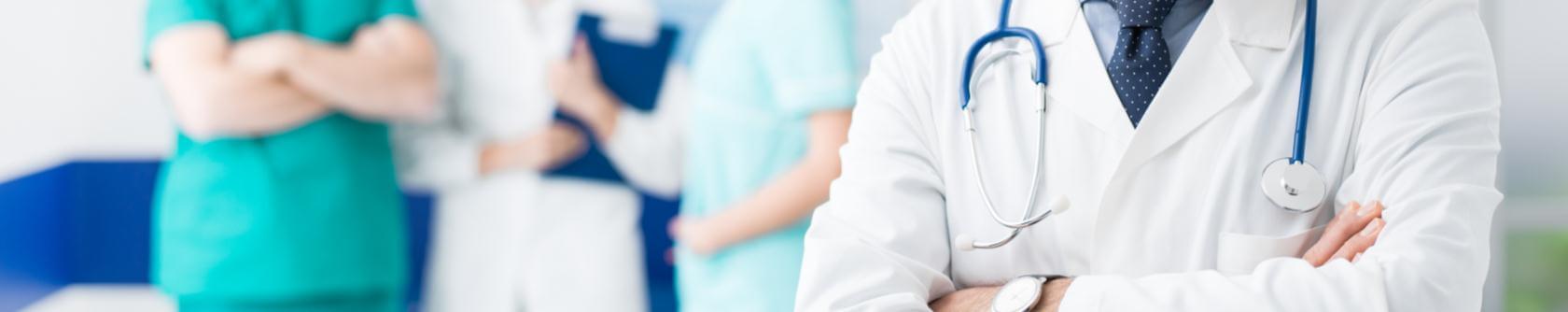 输入此处标题
输入此处标题
点此输入内容或者复制您的内容在此，通过复制您的文本后，在此框中选择粘贴，并选择只保留文字点。
点此输入内容或者复制您的内容在此，通过复制您的文本后，在此框中选择粘贴，并选择只保留文字点。
行业PPT模板http://www.1ppt.com/hangye/
输入此处标题
Enter the title here
01 输入此处标题
点此输入内容或者复制您的内容在此，通过复制您的文本后，在此框中选择粘贴，并选择只保留文字点。
02 输入此处标题
点此输入内容或者复制您的内容在此，通过复制您的文本后，在此框中选择粘贴，并选择只保留文字点。
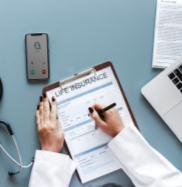 PART    01
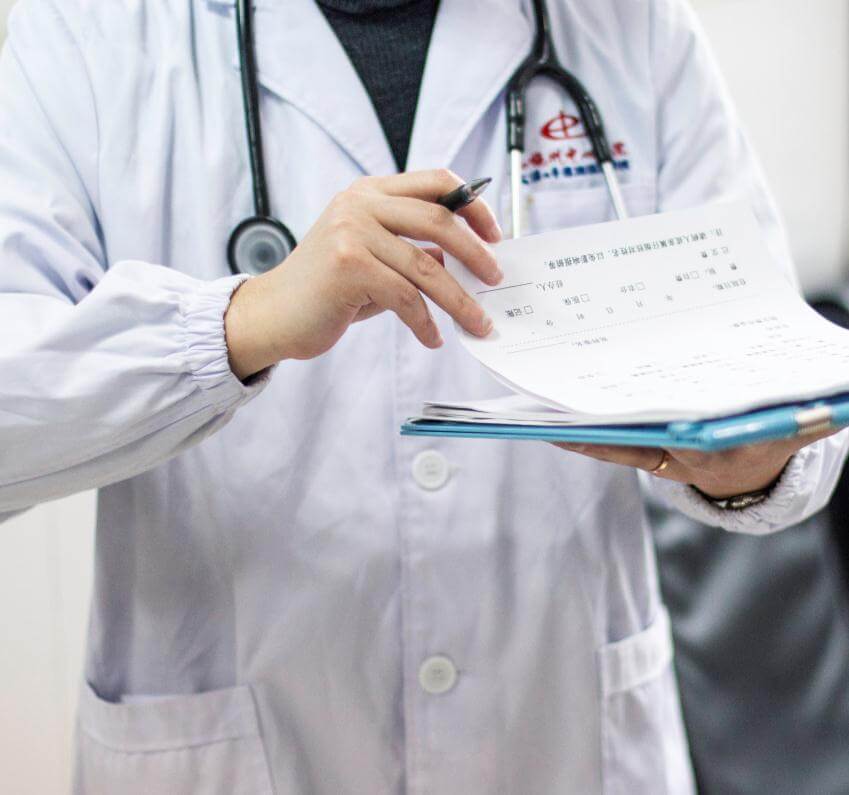 输入此处标题
Enter the title here
点此输入内容或者复制您的内容在此，通过复制您的文本后，在此框中选择粘贴，并选择只保留文字点。
输入此处标题
Enter the title here
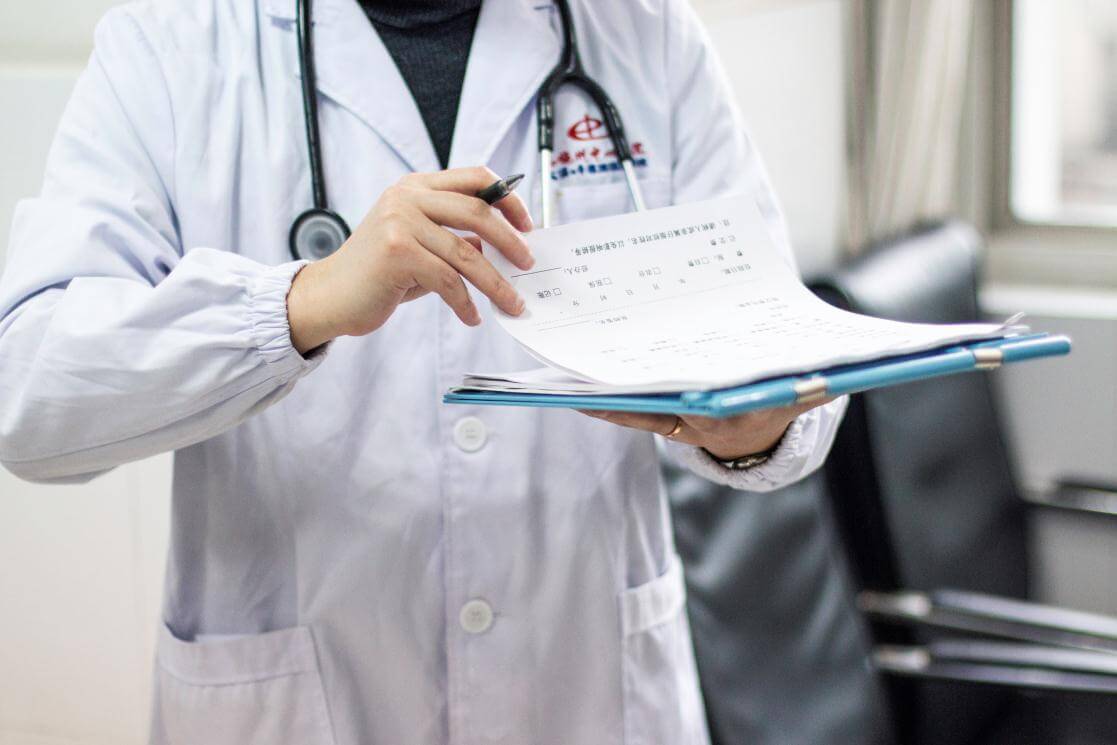 输入此处标题
点此输入内容或者复制您的内容在此，通过复制您的文本后，在此框中选择粘贴，并选择只保留文字点。点此输入内容或者复制您的内容在此，通过复制您的文本后，在此框中选择粘贴，并选择只保留文字点。
输入此处标题
Enter the title here
输入此处标题
输入此处标题
通过复制您的文本后，在此框中选择粘贴，并选择只保留文字点。
通过复制您的文本后，在此框中选择粘贴，并选择只保留文字点。
输入此处标题
输入此处标题
通过复制您的文本后，在此框中选择粘贴，并选择只保留文字点。
通过复制您的文本后，在此框中选择粘贴，并选择只保留文字点。
输入此处标题
Enter the title here
1
2
3
输入此处标题
输入此处标题
输入此处标题
通过复制您的文本后，在此框中选择粘贴，并选择只保留文字点。
通过复制您的文本后，在此框中选择粘贴，并选择只保留文字点。
通过复制您的文本后，在此框中选择粘贴，并选择只保留文字点。
[Speaker Notes: https://www.ypppt.com/]
输入此处标题
Enter the title here
输入此处标题
输入此处标题
点此输入内容或者复制您的内容在此，通过复制您的文本后，在此框中选择粘贴，并选择只保留文字点。
点此输入内容或者复制您的内容在此，通过复制您的文本后，在此框中选择粘贴，并选择只保留文字点。
输入此处标题
点此输入内容或者复制您的内容在此，通过复制您的文本后，在此框中选择粘贴，并选择只保留文字点。
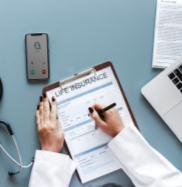 PART    03
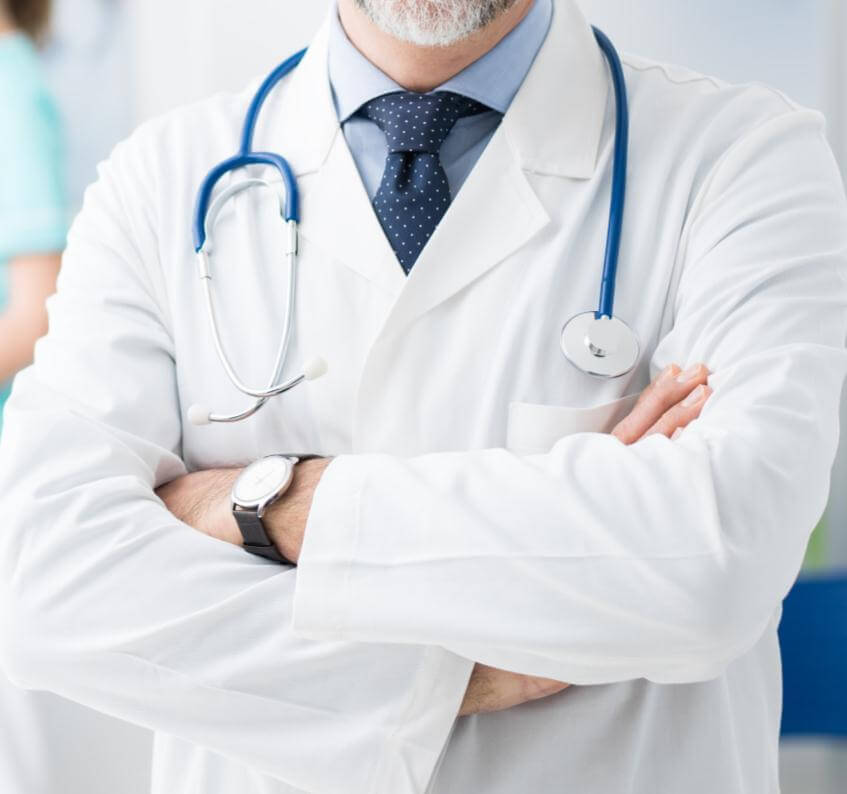 输入此处标题
Enter the title here
点此输入内容或者复制您的内容在此，通过复制您的文本后，在此框中选择粘贴，并选择只保留文字点。
输入此处标题
Enter the title here
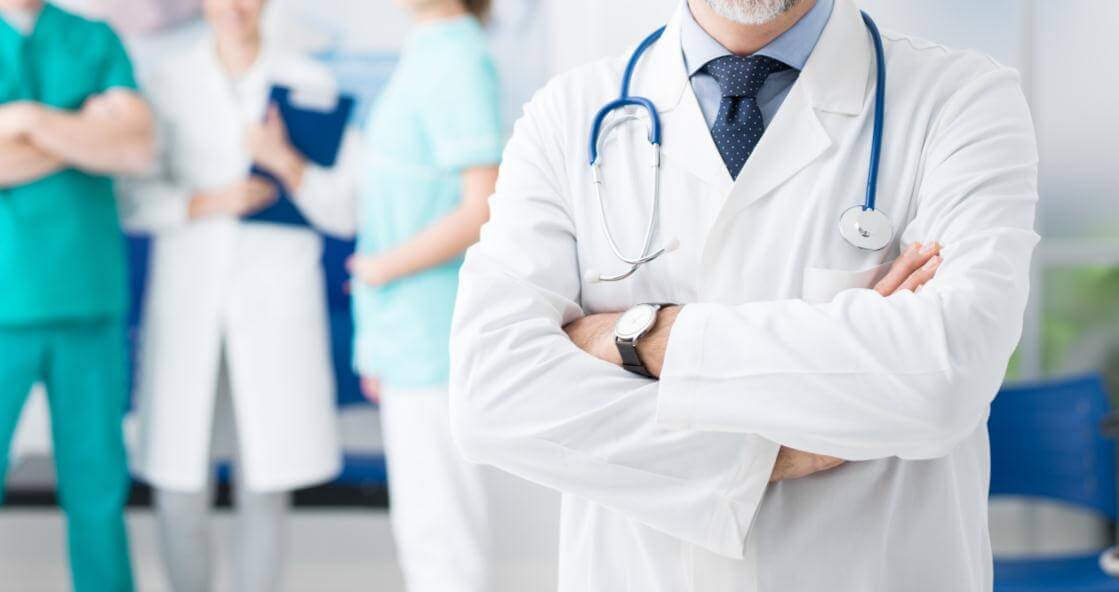 输入此处标题
输入此处标题
点此输入内容或者复制您的内容在此，通过复制您的文本后，在此框中选择粘贴，并选择只保留文字点。
点此输入内容或者复制您的内容在此，通过复制您的文本后，在此框中选择粘贴，并选择只保留文字点。
输入此处标题
Enter the title here
输入此处标题
输入此处标题
点此输入内容或者复制您的内容在此，通过复制您的文本后，在此框中选择粘贴，并选择只保留文字点。
点此输入内容或者复制您的内容在此，通过复制您的文本后，在此框中选择粘贴，并选择只保留文字点。
输入此处标题
输入此处标题
通过复制您的文本后，在此框中选择粘贴，并选择只保留文字点。
通过复制您的文本后，在此框中选择粘贴，并选择只保留文字点。
输入此处标题
Enter the title here
输入此处标题
输入此处标题
通过复制您的文本后，在此框中选择粘贴，并选择只保留文字点。
通过复制您的文本后，在此框中选择粘贴，并选择只保留文字点。
输入此处标题
输入此处标题
通过复制您的文本后，在此框中选择粘贴，并选择只保留文字点。
通过复制您的文本后，在此框中选择粘贴，并选择只保留文字点。
输入此处标题
Enter the title here
输入此处标题
点此输入内容或者复制您的内容在此，通过复制您的文本后，在此框中选择粘贴，并选择只保留文字点。
输入此处标题
1
点此输入内容或者复制您的内容在此，通过复制您的文本后，在此框中选择粘贴，并选择只保留文字点。
输入此处标题
点此输入内容或者复制您的内容在此，通过复制您的文本后，在此框中选择粘贴，并选择只保留文字点。
2
输入此处标题
Enter the title here
输入此处标题
输入此处标题
输入此处标题
通过复制您的文本后，在此框中选择粘贴，并选择只保留文字点。
通过复制您的文本后，在此框中选择粘贴，并选择只保留文字点。
通过复制您的文本后，在此框中选择粘贴，并选择只保留文字点。
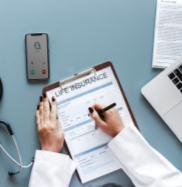 PART    04
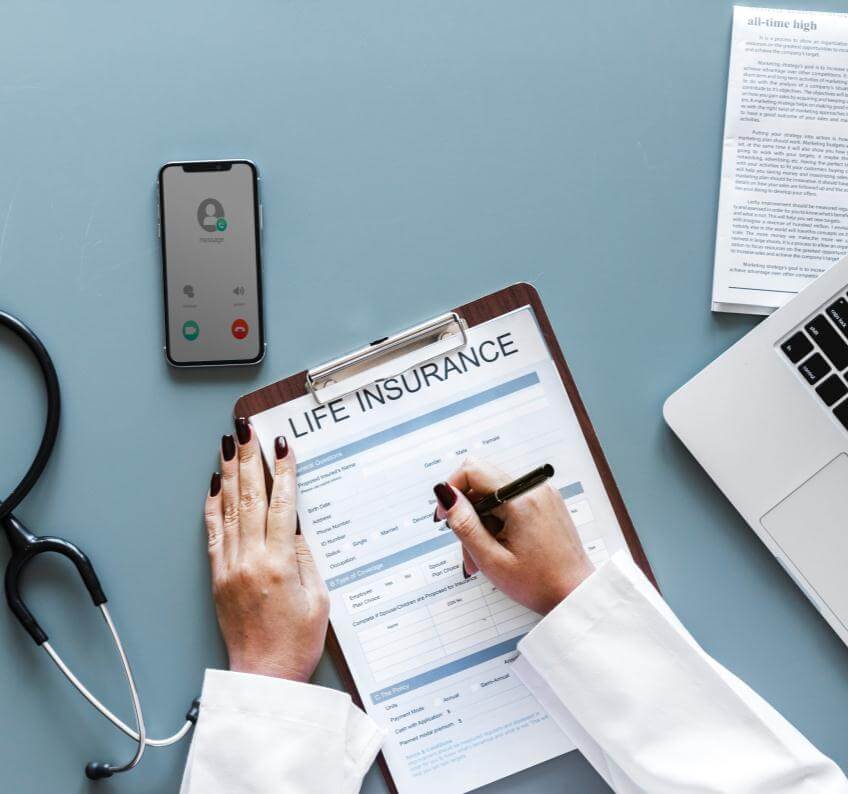 输入此处标题
Enter the title here
点此输入内容或者复制您的内容在此，通过复制您的文本后，在此框中选择粘贴，并选择只保留文字点。
输入此处标题
Enter the title here
输入此处标题
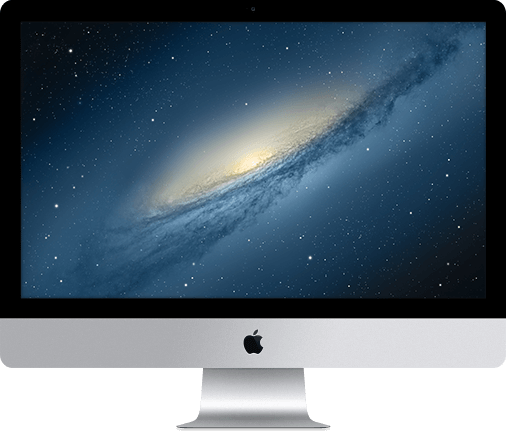 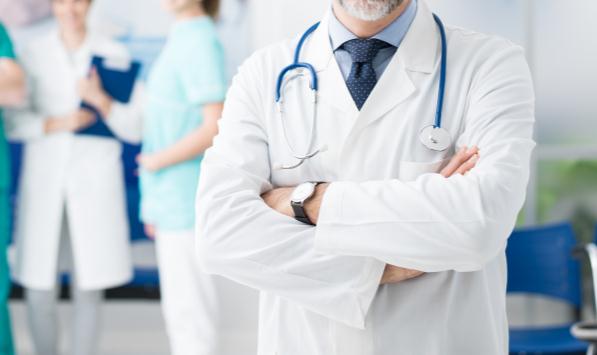 点此输入内容或者复制您的内容在此，通过复制您的文本后，在此框中选择粘贴，并选择只保留文字点。
输入此处标题
点此输入内容或者复制您的内容在此，通过复制您的文本后，在此框中选择粘贴，并选择只保留文字点。
输入此处标题
Enter the title here
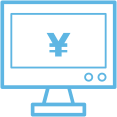 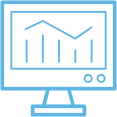 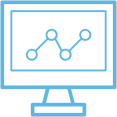 输入此处标题
输入此处标题
输入此处标题
通过复制您的文本后，在此框中选择粘贴，并选择只保留文字点。
通过复制您的文本后，在此框中选择粘贴，并选择只保留文字点。
通过复制您的文本后，在此框中选择粘贴，并选择只保留文字点。
输入此处标题
Enter the title here
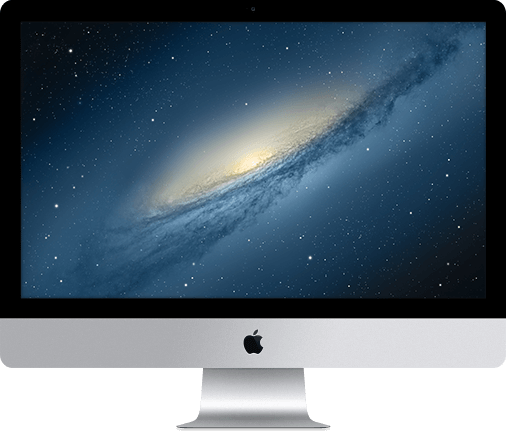 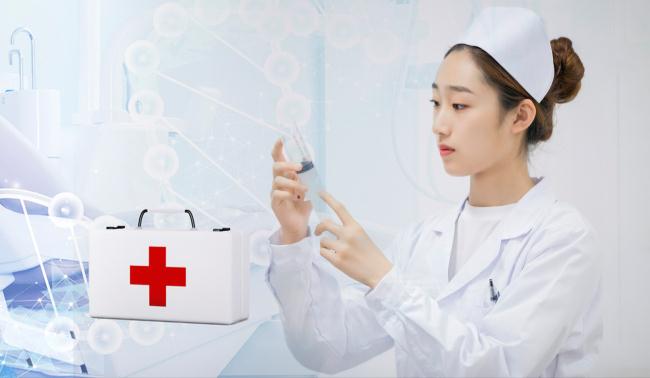 点此输入内容或者复制您的内容在此。
输入此处标题
点此输入内容或者复制您的内容在此。
输入此处标题
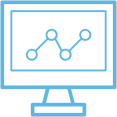 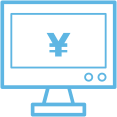 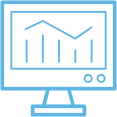 输入此处标题
Enter the title here
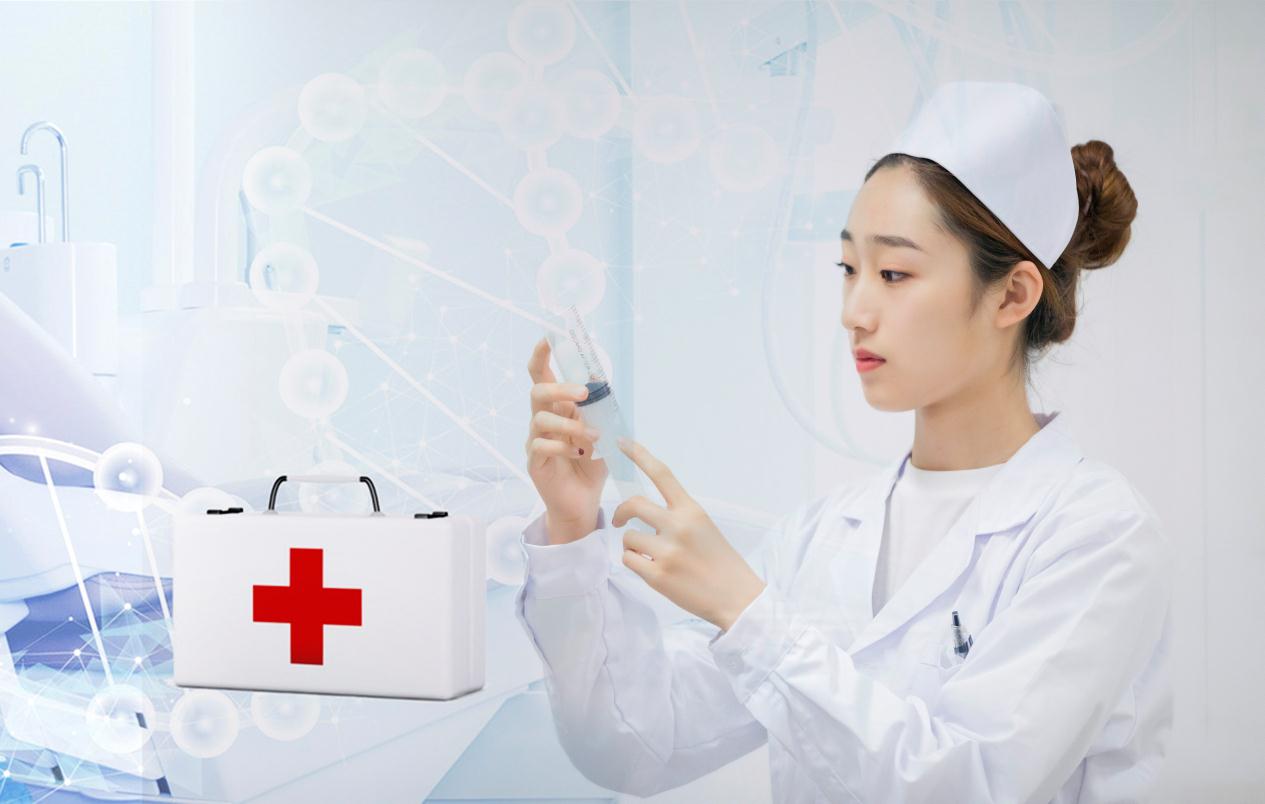 输入此处标题
点此输入内容或者复制您的内容在此。
输入此处标题
点此输入内容或者复制您的内容在此。
输入此处标题
点此输入内容或者复制您的内容在此。
输入此处标题
点此输入内容或者复制您的内容在此。
Thank you for watching
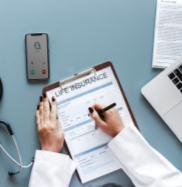 谢谢观看
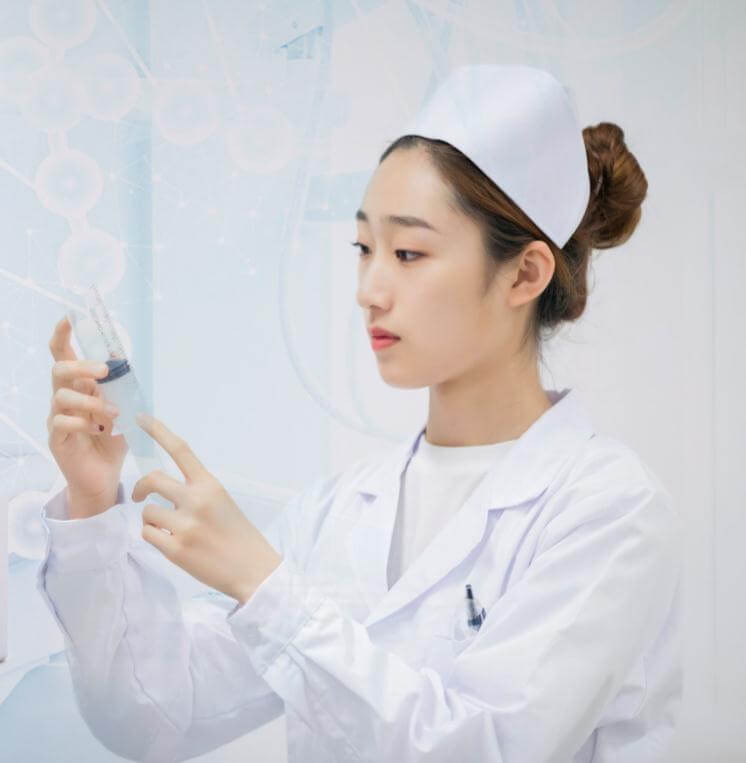 Thank you for watching
主讲人：PPT818
演讲时间：20XX.05
点此输入内容或者复制您的内容在此，通过复制您的文本后，在此框中选择粘贴，并选择只保留文字点。
Health care